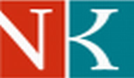 Změny v bázi Národních autorit
Marie.Balikova@nkp.cz

Radovan.Zahorik@nkp.cz
Seminář pro účastníky Souborného katalogu ČR
1
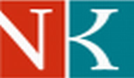 Věcné autority, autority autor/název a unifikovaný název
Plná integrace jednoznačných nevýznamových identifikátorů (ID) věcných autorit i jmenných autorit autor/titul a názvových autorit  do procesu indexování, tj 
připojení ID uvedených  autorit v polích 1XX a 5XX  AUT báze a v odpovídajících polích BIB báze

Adekvátní vyjádření vztahů

Hierarchická struktura

Poznámky
Seminář pro účastníky Souborného katalogu ČR
2
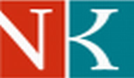 Propojení autoritních  termínů s jejich jednoznačnými nevýznamovými identifikátory tj. ID
Zdůvodnění:
Propojením autoritních  termínů s jejich jednoznačnými nevýznamovými identifikátory tj. jejich ID se podpoří a umožní 
jednoznačná identifikace těchto termínů napříč jednotlivými systémy - příklad "latex" a "LaTex"; 
zahrnutí nepreferovaných forem do procesu vyhledávání ve všech systémech; 
linkování a propojování souvisejících informací a informačních zdrojů/dokumentů; 
konceptuální vyhledávání; 
rozvoj sémantického webu
Seminář pro účastníky Souborného katalogu ČR
3
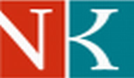 Identifikace v oblasti autorit
Stávající databáze autorit představuje základ identifikace jednotlivých entit, která je srozumitelná pro lidského uživatele. 

Nyní je nutné oblast jednoznačné identifikace rozšířit tak, aby byla srozumitelná, interpretovatelná a zpracovatelná i softwarovými agenty. 

Z tohoto důvodu bude ID autority připojeno k preferované formě a v konfliktních případech i k variantním, tj. nepreferovaným formám termínů v záznamech stávajících autorit, a v provázaných bibliografických záznamech. 

Přípravné práce  pro technickou realizaci  - dokončeny
akce bude realizována v prosinci 
důvod: akce vyžaduje uzavření BIB i AUT báze NKC pro veřejnost, proto budou k tomuto účelu využity prosincové sváteční dny.
Seminář pro účastníky Souborného katalogu ČR
4
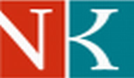 Autor/titul – AUT - jazyková verze
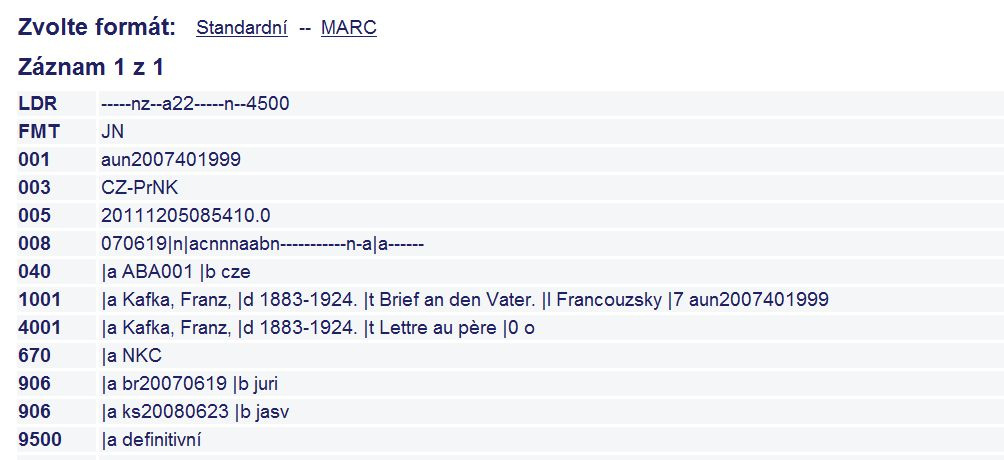 Seminář pro účastníky Souborného katalogu ČR
5
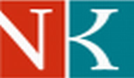 Autor/titul - AUT- základní
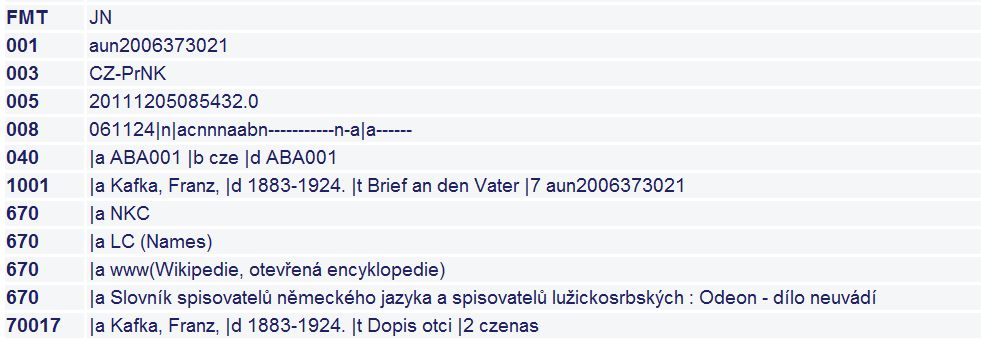 Seminář pro účastníky Souborného katalogu ČR
6
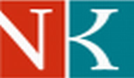 Autor/titul

Příklad aplikace v BIB záznamu – formát MARC
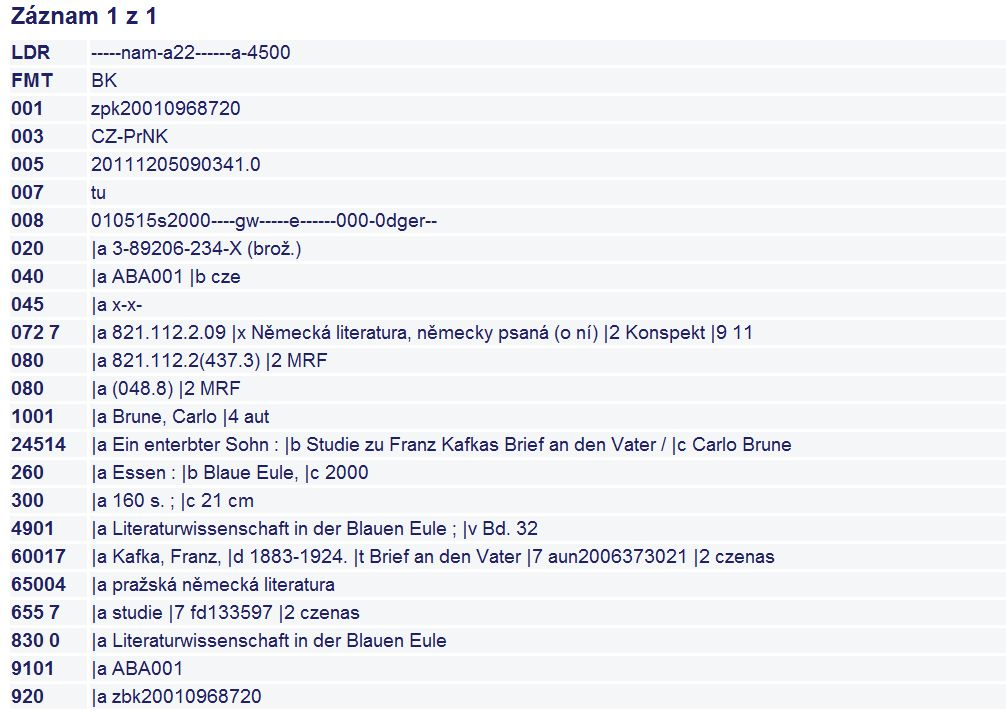 Seminář pro účastníky Souborného katalogu ČR
7
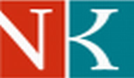 Příklad aplikace v BIB záznamu – standardní formát
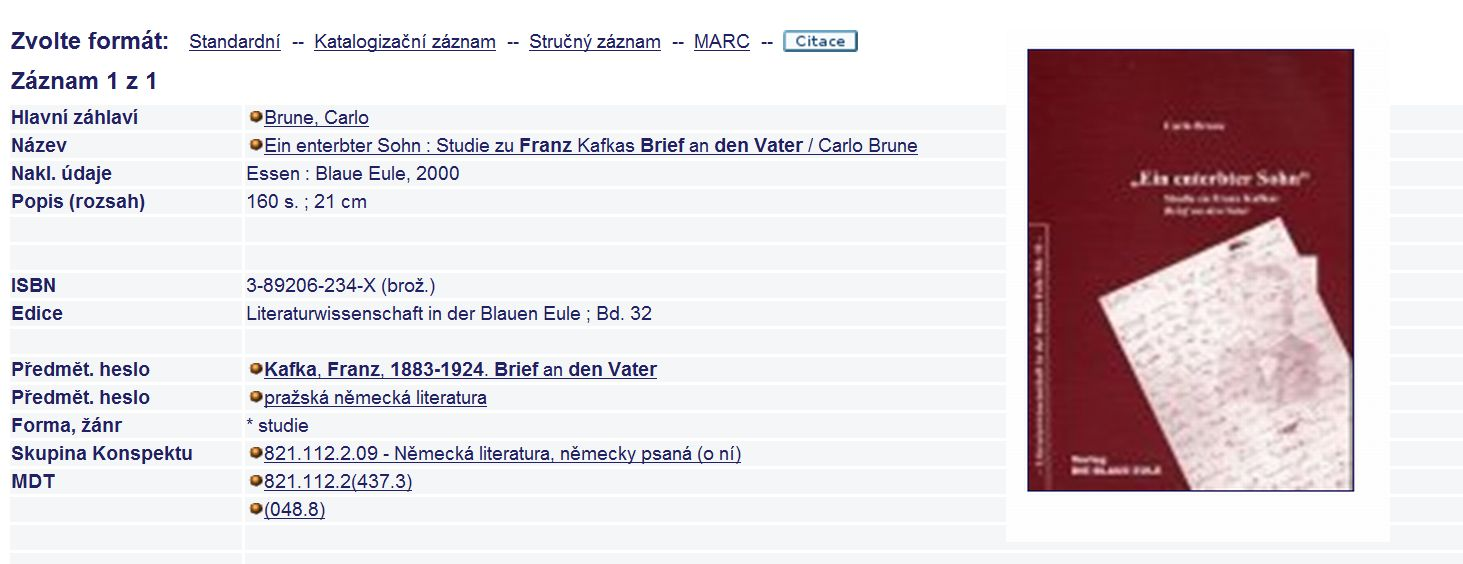 Seminář pro účastníky Souborného katalogu ČR
8
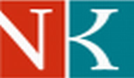 Věcné autority - změny
Geo autority - vyjádření vztahů

Geo autority - doplnění hierarchické struktury: pole 951

Poznámky ve věcných autoritách
Seminář pro účastníky Souborného katalogu ČR
9
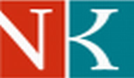 Věcné autority - vyjádření vztahů
V rámci sjednocování postupů a prostředí v rámci databáze národních autorit je nyní umožněno i v případě věcných autorit, tj. geografických, tematických a formálních autoritních termínů v poli 55X (tedy 551, 550, 555) rozlišit, jde-li o dřívější či novější záhlaví. 

Současná úprava se týká převážně geografických termínů.

Jedná se o možnost připojení podpole "w" s hodnotou "a" pro dřívější záhlaví a s hodnotou "b" pro novější záhlaví  v uvedených polích 55X
Seminář pro účastníky Souborného katalogu ČR
10
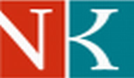 Příklad – vztah předchůdce - následník
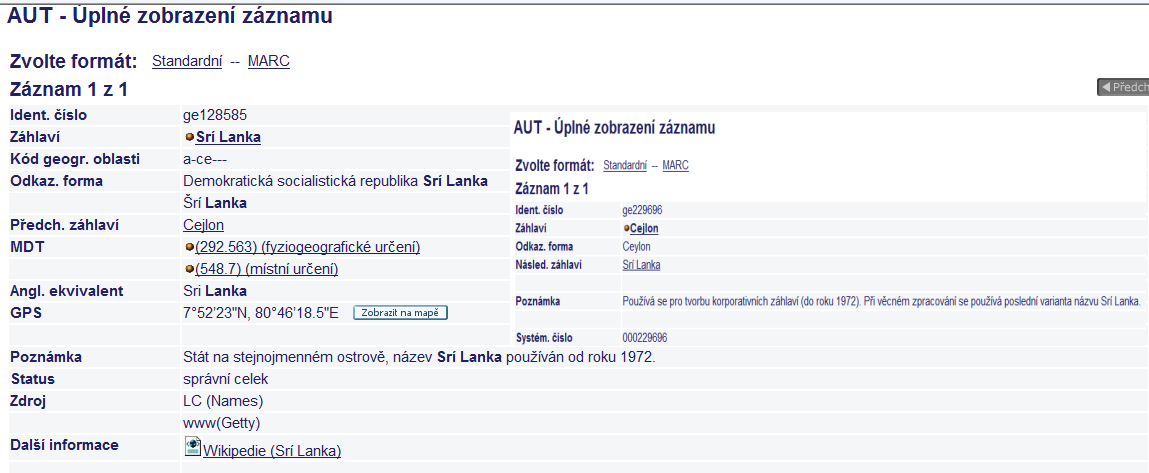 Seminář pro účastníky Souborného katalogu ČR
11
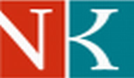 Hierarchická struktura
připojeno speciální pole pro vyjádření hierarchické struktury u GEO názvů sídel. 
Struktura pole 951:
$a - stát 
$b – oblast
$c -  kraj
$d - okres 
$e - obec/město 
$f - část obce/města 
$g - lokalita v rámci obce/města
Pole připojeno v záznamech 8645 názvů sídel
Seminář pro účastníky Souborného katalogu ČR
12
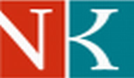 Hierarchická struktura - příklad
Seminář pro účastníky Souborného katalogu ČR
13
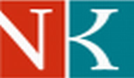 Poznámky v autoritních záznamech
Poznámky v autoritních záznamech obsahují definice a komentáře k rozsahu autoritního termínu uvedeného v záhlaví. Zapisují se v poli 680. 
V současné době je možno rozlišit dva typy poznámek:
definice, které se zapisují v poli 680 s hodnotou druhého indikátoru „0“,
pokyny k použití, které se uvádějí v poli 680, v němž pozice druhého indikátoru není obsazena.
Seminář pro účastníky Souborného katalogu ČR
14
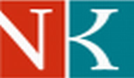 Příklad poznámek
Seminář pro účastníky Souborného katalogu ČR
15